Major Doctrines of Christianity www.MultimediaApologetics.com
Outline
Modern Church
The First Century Setting
The Need for Doctrine
The Development of Doctrine
The Inspiration of Scripture
The Major Doctrines
© Multimedia Apologetics
www.MultimediaApologetics.com
What is a Doctrine?
Doctrine:
  A belief (or system of beliefs) 
  accepted as authoritative by some group or school

For the Christian Church:
  Things that we affirm without question because they are so clearly stated in scripture

a.k.a Dogma:
   A doctrine or code of beliefs accepted as authoritative
© Multimedia Apologetics
www.MultimediaApologetics.com
Key Definitions
Orthodox:
Adhering to what is commonly accepted
"an orthodox view of the world“

Heresy:
A belief that rejects the orthodox tenets of a religion
© Multimedia Apologetics
www.MultimediaApologetics.com
Modern Church Issues
God cannot err
The Bible is the Word of God
Therefore, the Bible cannot err*


    *Here we are referring to the original manuscripts written by the inspired writers. We do not have these manuscripts but we do have reliable copies.
© Multimedia Apologetics
www.MultimediaApologetics.com
Modern Church Issues
God cannot err
The Bible is the Word of God
Therefore, the Bible cannot err
This is the real issue in churches today!!!!
© Multimedia Apologetics
www.MultimediaApologetics.com
Modern Church Issues
If the Bible is the Word of God, then the major doctrines and moral teachings are obvious
The crisis in the church today is that many do not believe the Bible is the Word of God
If the Bible is just another fallible book then one person’s view is as good as any other
If the Bible is merely a human book, doctrine is meaningless
© Multimedia Apologetics
www.MultimediaApologetics.com
Modern Church Issues
Typical Modern Views of the Bible
The Bible may contain some of Gods Words but it was corrupted over the years 
The Bible is a purely human book and is as fallible as any other human book

Either view leads humans being the final judge of what is right or wrong and moral relativism
Solid evidence shows 1 & 2 to be false—See Josh McDowell, A Ready Defense
© Multimedia Apologetics
www.MultimediaApologetics.com
Modern Church Issues
Tolerance is exalted as the supreme value in our culture
Tolerance and acceptance are fine
Jesus said that we are to love our neighbors

But,

Jesus also said that people make mistakes because they do not know the scripture
Jesus clearly taught that some things were right and some things were wrong
Jesus clearly taught that some thing are true, and some things are not true
© Multimedia Apologetics
www.MultimediaApologetics.com
Is Truth Relative or Absolute?
Is it possible for the green object above a circle and a square?
It is true for all people that the object is a circle
Truth is absolute and applies to all people
© Multimedia Apologetics
www.MultimediaApologetics.com
How Do We Know Something is True?
Is something true just because someone said it?
We can know something is true or false by investigating the facts!
Truth is the way things really are
© Multimedia Apologetics
www.MultimediaApologetics.com
The person who claims that everything is relative says:
“Truth is relative”

 What they mean: 
One person’s truth is different than another person’s truth
It’s all relative

What do you say to a person who says this?
       Is this statement also relative truth?

To say that “truth is relative” is self defeating!
© Multimedia Apologetics
www.MultimediaApologetics.com
Truth Cannot Be Relative!
Science could never make any progress
You couldn’t travel to a different place and get there on time—You might not be in the right place
You wouldn’t even be sure who you were
You could never be sure who won the World Series
Your truth is my truth
As long as your truth is supported by facts
Truth is universal!
That’s a real blow to the postmodern world!
This means that not all religions are true
© Multimedia Apologetics
www.MultimediaApologetics.com
Can All Religions Be True?
Major world religions contradict each other
Either all are false or one is true!
Question is: Which is supported by evidence!
© Multimedia Apologetics
www.MultimediaApologetics.com
Truth and Doctrine
Discussions of doctrines are meaningless if parties do not subscribe to:
Inspiration of Scripture
The Bible is from God—all of it!
Objective truth
i.e. : truth can be known by collecting facts 
Liberal Seminaries avoid Doctrine and Systematic Theology from which it derives
© Multimedia Apologetics
www.MultimediaApologetics.com
Revelation From God
General Revelation
Creation and all of its wonder

Special Revelation
Scripture
Old and New Testament
© Multimedia Apologetics
www.MultimediaApologetics.com
Progressive Revelation
God progressively revealed His truth
Abraham 
Moses and the Patriarchs 
David and Solomon
Prophets
His Son
Apostles and their associates
With the advent of His Son, God’s revelation is complete
© Multimedia Apologetics
www.MultimediaApologetics.com
The coming of the Son added volumes to our knowledge about God and His plan for mankind
Joh 14:5-9  . . . Jesus said to him, "I am the way, and the truth, and the life; no one comes to the Father but through Me. "If you had known Me, you would have known My Father also; from now on you know Him, and have seen Him." Philip said to Him, "Lord, show us the Father, and it is enough for us." Jesus said to him, "Have I been so long with you, and yet you have not come to know Me, Philip? He who has seen Me has seen the Father; how can you say, 'Show us the Father'?
© Multimedia Apologetics
www.MultimediaApologetics.com
The coming of the Son added volumes to our knowledge about God and His plan for mankind
Joh 4:25-26  The woman said to Him, "I know that Messiah is coming (He who is called Christ); when that One comes, He will declare all things to us.“ Jesus said to her, "I who speak to you am He."
© Multimedia Apologetics
www.MultimediaApologetics.com
A memo from the home office
Through the New Testament, the early church received a 500 page memo for the home office
© Multimedia Apologetics
www.MultimediaApologetics.com
Books Added to the Bible
God inspired the books of the Bible
God’s people discovered the books that were inspired
What was at issue?
Was the book written by an apostle or prophet of God?
Was the writer confirmed by acts of God?
Did the message tell the truth about God?
Did the book have the power of God?
Was it accepted by the people of God
Those failing these criteria became the “Lost Books of the Bible”
Really, they were not lost, but rather rejected
© Multimedia Apologetics
www.MultimediaApologetics.com
Development of Doctrine
Doctrine was developed because early Christians believed the entire Bible to be the Word of God
A major motivating factor for developing doctrine was the countering of error
© Multimedia Apologetics
www.MultimediaApologetics.com
Church Fathers on the Scriptures
Clement of Rome—AD 96
  	“Look carefully into the Scriptures, which are the true utterances of the Holy Spirit.”

Clement of Alexandria—AD 195
	“He then, who believes the divine Scriptures with sure judgment, receives the voice of God, who bestowed the Scriptures.”

	Shows that Doctrine of Inspiration was not a late development!
© Multimedia Apologetics
www.MultimediaApologetics.com
Why did errors and heresies arise?
Those in error:
Did not know the scripture
They did not believe the scriptures
They accepted personal revelation and the words of those who were not eyewitnesses

Jesus says:
Mat 22:29  . . . “You are mistaken, not understanding     		the Scriptures nor the power of God.”
© Multimedia Apologetics
www.MultimediaApologetics.com
Challenges from Inside The Church
© Multimedia Apologetics
www.MultimediaApologetics.com
The Development of Doctrine
Persecution 
of the Church
“Survival Mode”
Doctrine Formalized to Protect Clear Meaning of Scripture
AD33        95          170           313   325           381             451
Cross
NT Complete
Muratorian
Fragment
Nicea
Constantinople
Chaceldon
Councils
Constantine
Converts
Heretics
Gnostics
© Multimedia Apologetics
www.MultimediaApologetics.com
The Church Fathers
© Multimedia Apologetics
www.MultimediaApologetics.com
Where would Christianity be today if false teaching and confusion had been allowed in its earliest days?
© Multimedia Apologetics
www.MultimediaApologetics.com
What Does Paul Say About Doctrine?
2Ti 4:3-5  For the time will come when they will not endure sound doctrine; but wanting to have their ears tickled, they will accumulate for themselves teachers in accordance to their own desires, and will turn away their ears from the truth and will turn aside to myths.
© Multimedia Apologetics
www.MultimediaApologetics.com
How We Use the Bible
Bible Study
Investigation of a particular passage to determine meaning and applications to our lives
Well and good, but conclusions must be harmonized with the complete counsel of scripture
Theology
Study all of the biblical data on a topic to form a complete picture of what the Bible tells us about that topic
Involves inductive approach
Moves from particular data to general conclusion
Systematic Theology
Leads to doctrine
© Multimedia Apologetics
www.MultimediaApologetics.com
How We Use the Bible
Bible Study
Investigation of a particular passage to determine meaning and applications to our lives
Well and good, but conclusions must be harmonized with the complete counsel of scripture
Theology
Study all of the biblical data on a topic to form a complete picture of what the Bible tells us about that topic
Involves inductive approach
Moves from particular data to general conclusion
Systematic Theology
Leads to doctrine
© Multimedia Apologetics
www.MultimediaApologetics.com
Doctrines of Christianity
Scripture
God
Christ
Holy Spirit
Trinity
Creation
Man
Satan
Angels
Sin
Salvation
Last Things
© Multimedia Apologetics
www.MultimediaApologetics.com
Doctrine of Inspiration of Scripture
When we say that the Scriptures are inspired we mean:

God superintended the human authors
Verbal plenary inspiration
Using their own personalities
To compose original writings without error

Note: God did not dictate but rather guided and   	supervised
© Multimedia Apologetics
www.MultimediaApologetics.com
Books Added to the Bible
God inspired the books of the Bible
God’s people discovered the books that were inspired
What was at issue?
Was the book written by an apostle or prophet of God?
Was the writer confirmed by acts of God?
Did the message tell the truth about God?
Did the book have the power of God?
Was it accepted by the people of God
Those failing these criteria became the “Lost Books of the Bible”
Really, they were not lost, but rather rejected
© Multimedia Apologetics
www.MultimediaApologetics.com
Doctrine of Inspiration
Summary
Jesus said that the Old Testament is imperishable
Jesus promised that the Holy Spirit would guide the apostles into all truth
Resulted in the New Testament
God superintended the completion of the Bible
Books recognized to be inspired were placed in the Bible
Important Note
The Bible does not approve everything it records
We believe that the Bible is true in all it affirms
© Multimedia Apologetics
www.MultimediaApologetics.com
Doctrine of Inspiration—Important Verses
Mat 5:17-18 "Do not think that I came to abolish the Law or the Prophets; I did not come to abolish but to fulfill. For truly I say to you, until heaven and earth pass away, not the smallest letter or stroke shall pass from the Law until all is accomplished.”

Joh 10:35  "If he called them gods, to whom the word of God came (and the Scripture cannot be broken) . . .”

Joh 16:12-13  "I have many more things to say to you, but you cannot bear them now. But when He, the Spirit of truth, comes, He will guide you into all the truth; for He will not speak on His own initiative, but whatever He hears, He will speak; and He will disclose to you what is to come.”
© Multimedia Apologetics
www.MultimediaApologetics.com
Doctrine of Inspiration—Important Verses
2Ti 3:16-17  All Scripture is inspired by God and profitable for teaching, for reproof, for correction, for training in righteousness; so that the man of God may be adequate, equipped for every good work. 

Heb 1:1-2  God, after He spoke long ago to the fathers in the prophets in many portions and in many ways, in these last days has spoken to us in His Son, whom He appointed heir of all things, through whom also He made the world. 

2Pe 1:20-21  But know this first of all, that no prophecy of Scripture is a matter of one's own interpretation, for no prophecy was ever made by an act of human will, but men moved by the Holy Spirit spoke from God.
© Multimedia Apologetics
www.MultimediaApologetics.com
Doctrine of Inspiration—Important Verses
1Co 2:12-13  Now we have received, not the spirit of the world, but the Spirit who is from God, so that we may know the things freely given to us by God, which things we also speak, not in words taught by human wisdom, but in those taught by the Spirit, combining spiritual thoughts with spiritual words. 

Gal 1:11-12  For I would have you know, brethren, that the gospel which was preached by me is not according to man. For I neither received it from man, nor was I taught it, but I received it through a revelation of Jesus Christ. 

Exo 34:27  Then the LORD said to Moses, "Write down these words, for in accordance with these words I have made a covenant with you and with Israel."
© Multimedia Apologetics
www.MultimediaApologetics.com
The Bible Compared to Other Inspired Works
Other books claim divine inspiration, such as the Koran, the Book of Mormon, and parts of the Veda. But none of these books contains predictive prophecy. As a result, fulfilled prophecy is a strong indication of the unique, divine authority of the Bible.
				Theologians Geisler & Nix—
				General Introduction to the Bible, p. 196
© Multimedia Apologetics
www.MultimediaApologetics.com
The Doctrine of God
Virtually all Christian doctrines are based on the doctrine of God
We need to know the true God to recognize false gods
Our salvation depends on knowing God
Proper understanding of God will aid in our spiritual growth
God has moral and non-moral attributes
Creation imbued with moral attributes
Corrupted after the fall
© Multimedia Apologetics
www.MultimediaApologetics.com
Attributes of God
Simplicity—God has no parts
Unity—there is only one God
Eternity—God is not in time and space
Immutability—God does not change
Omnipresence—God is everywhere
Sovereignty—God the supreme ruler of all
Omniscience—God knows everything
Omnipotence—God is all powerful
Justice—God treats individuals with moral equity
Truth—God is what is real and true
Love—God is unlimited in goodness
Freedom—God id independent of His creatures
Holiness—God is separate and pure
© Multimedia Apologetics
www.MultimediaApologetics.com
Attributes of God
Simplicity
Means that God is indivisible in His essence
God is three persons but one essence
Scripture
Joh 4:24  "God is spirit, and those who worship Him must worship in spirit and truth." 
Spirits do not have parts
But: Gen 6:8  But Noah found favor in the eyes of the LORD. 
The Bible does use anthropomorphic figures of speech
© Multimedia Apologetics
www.MultimediaApologetics.com
Attributes of God
Unity
Means that there is only one God
Deu 6:4  "Hear, O Israel! The LORD is our God, the LORD is one! 
Isa 45:18  . . . "I am the LORD, and there is none else. 
There is only one God
© Multimedia Apologetics
www.MultimediaApologetics.com
Attributes of God
Infinity
Means that God is without termination or finitude
1Ki 8:27  "But will God indeed dwell on the earth? Behold, heaven and the highest heaven cannot contain You, how much less this house which I have built! 
Psa 147:5  Great is our Lord and abundant in strength; His understanding is infinite.
© Multimedia Apologetics
www.MultimediaApologetics.com
Attributes of God
Eternity
Means that God is free of succession of time
God sees all past, present and future events in eternity with equal clarity
Psa 90:2  Before the mountains were born Or You gave birth to the earth and the world, Even from everlasting to everlasting, You are God. (Psalm 90 is a prayer of Moses)
© Multimedia Apologetics
www.MultimediaApologetics.com
How Should We Think About God
God in 
Eternity
Four Dimensions
Time and space
Space is Length, 
    Height and Width
Dimensions of the 
    universe are created
God Existed before 
    His creation
God is in eternity outside of time and space;
     He interacts in His Creation, but He is not 
	part of the Creation. He is like an artist who paints a painting. The artist is not part of the painting but his skill is represented in it. 
God interacts in His creation
So who made God?
That which is not in time has no beginning and therefore needs no creator.
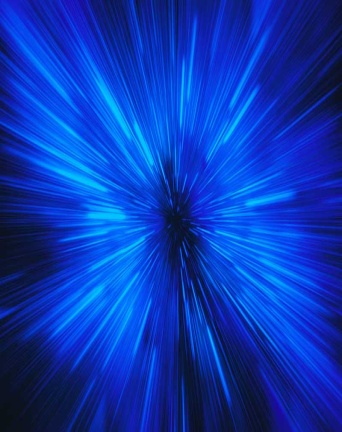 © Multimedia Apologetics
www.MultimediaApologetics.com
Attributes of God
Immutability
Means God is unchanging and unchangeable
Jam 1:17  Every good thing given and every perfect gift is from above, coming down from the Father of lights, with whom there is no variation or shifting shadow. 
Num 23:19  God is not a man who lies, or a son of man who changes His mind. Does He speak and not act, or promise and not fulfill?
© Multimedia Apologetics
www.MultimediaApologetics.com
Attributes of God
Omnipresence
Means God is everywhere
Does not mean God is everything
Psa 139:7  Where can I go to escape Your Spirit? Where can I flee from Your presence? If I go up to heaven, You are there; if I make my bed in Sheol, You are there. If I live at the eastern horizon or settle at the western limits,  even there Your hand will lead me; Your right hand will hold on to me. If I say, "Surely the darkness will hide me, and the light around me will become night"– even the darkness is not dark to You. The night shines like the day; darkness and light are alike to You.
© Multimedia Apologetics
www.MultimediaApologetics.com
Attributes of God
Sovereignty
Means that God is the supreme ruler
Eph 1:3-23  Blessed be the God and Father of our Lord Jesus Christ, who has blessed us with every spiritual blessing in the heavens, in Christ; for He chose us in Him, before the foundation of the world, to be holy and blameless in His sight. In love. He predestined us to be adopted through Jesus Christ for Himself, according to His favor and will, to the praise of His glorious grace that He favored us with in the Beloved. In Him we have redemption through His blood, the forgiveness of our trespasses, according to the riches of His grace that He lavished on us with all wisdom and understanding. He made known to us the mystery of His will, according to His good pleasure that He planned in Him for the administration of the days of fulfillment--to bring everything together in the Messiah, both things in heaven and things on earth in Him. In Him we were also made His inheritance, predestined according to the purpose of the One who works out everything in agreement with the decision of His will,  so that we who had already put our hope in the Messiah might bring praise to His glory. . . . and what is the immeasurable greatness of His power to us who believe, according to the working of His vast strength. He demonstrated this power in the Messiah by raising Him from the dead and seating Him at His right hand in the heavens— above every ruler and authority, power and dominion, and every title given, not only in this age but also in the one to come. And He put everything under His feet and appointed Him as head over everything for the church . . .
© Multimedia Apologetics
www.MultimediaApologetics.com
Attributes of God
Omniscience
Means that God know all actual and possible things
Isa 46:9-10  . . . I am God, and there is no other; I am God, and there is no one like Me, declaring the end from the beginning, And from ancient times things which have not been done, Saying, 'My purpose will be established, And I will accomplish all My good pleasure
 Psa 147:4-5 He counts the number of the stars; He gives names to all of them. Great is our Lord and abundant in strength; His understanding is infinite.
© Multimedia Apologetics
www.MultimediaApologetics.com
Attributes of God
Omnipotence
Means that God is all powerful
Job 11:7  "Can you discover the depths of God? Can you discover the limits of the Almighty? 
Job 37:23  The Almighty--we cannot reach Him--He is exalted in power! In His justice and righteousness, He will not oppress.
© Multimedia Apologetics
www.MultimediaApologetics.com
Attributes of God
Justice
Treats all individual with moral equity
Act 17:30  "Therefore, having overlooked the times of ignorance, God now commands all people everywhere to repent, because He has set a day on which He is going to judge the world in righteousness by the Man He has appointed. He has provided proof of this to everyone by raising Him from the dead.“
Isa 61:8  For I the LORD love justice; I hate robbery and injustice; I will faithfully reward them and make an everlasting covenant with them.
© Multimedia Apologetics
www.MultimediaApologetics.com
The Doctrine of God
Love
Means that He is unlimited in goodness, loving kindness and benevolence.
Jer 31:3  the LORD appeared to him from far away. I have loved you with an everlasting love; therefore, I have continued to extend faithful love to you. 
Isa 63:9  . . . He redeemed them because of His love and compassion; He lifted them up and carried them all the days of the past. 
1Jo 4:8  The one who does not love does not know God, because God is love.
© Multimedia Apologetics
www.MultimediaApologetics.com
Attributes of God
Truth
Means that God is in agreement with all that He is—He is the reality that all truth corresponds to
Heb 6:18  . . . it is impossible for God to lie, we who have fled for refuge might have strong encouragement to seize the hope set before us. 
Joh 14:6  Jesus told him, "I am the way, the truth, and the life. No one comes to the Father except through Me.
© Multimedia Apologetics
www.MultimediaApologetics.com
Attributes of God
Freedom
Means God is independent from His creatures
Isa 40:13-14  Who has directed the Spirit of the LORD, or who gave Him His counsel?  Who did He consult with? Who gave Him understanding and taught Him the paths of justice? Who taught Him knowledge and showed Him the way of understanding?
© Multimedia Apologetics
www.MultimediaApologetics.com
Attributes of God
Holiness
Means God is separate and pure
1Jo 1:5  Now this is the message we have heard from Him and declare to you: God is light, and there is absolutely no darkness in Him. 
Isa 5:16  But the LORD of Hosts is exalted by His justice, and the holy God is distinguished by righteousness. 
Exo 15:11  LORD, who is like You among the gods? Who is like You, glorious in holiness, revered with praises, performing wonders?
© Multimedia Apologetics
www.MultimediaApologetics.com
The Doctrine of Christ
He existed with God in eternity before creation
He was born in the flesh
He was fully human
He was fully God
He led a sinless life
He voluntarily set aside certain divine attributes in His earthly ministry
He paid the penalty of Sin with His death
He rose from the dead in in a resurrection body 
He ascended into heaven
He will return
© Multimedia Apologetics
www.MultimediaApologetics.com
The Doctrine of Christ
He existed with God in eternity before creation
Col 1:15-7  He is the image of the invisible God, the firstborn of all creation. For by Him all things were created, both in the heavens and on earth, visible and invisible, whether thrones or dominions or rulers or authorities--all things have been created through Him and for Him. He is before all things, and in Him all things hold together. 
He was born in the flesh
He was fully human
He was fully God
He led a sinless life
He voluntarily set aside certain divine attributes in His earthly ministry
He paid the penalty of Sin with His death
He rose from the dead in in a resurrection body 
He ascended into heaven
He will return
© Multimedia Apologetics
www.MultimediaApologetics.com
The Doctrine of Christ
He existed with God in eternity before creation
He was born in the flesh
Mat 1:16  Jacob was the father of Joseph the husband of Mary, by whom Jesus was born, who is called the Messiah. 
He was fully human
He was fully God
He led a sinless life
He voluntarily set aside certain divine attributes in His earthly ministry
He paid the penalty of Sin with His death
He rose from the dead in in a resurrection body 
He ascended into heaven
He will return
© Multimedia Apologetics
www.MultimediaApologetics.com
The Doctrine of Christ
He existed with God in eternity before creation
He was born in the flesh
He was fully human
Mat 4:2  And after He had fasted forty days and forty nights, He then became hungry. 
Joh 4:6  and Jacob's well was there. So Jesus, being wearied from His journey, was sitting thus by the well. It was about the sixth hour. 
Joh 11:35  Jesus wept.
He was fully God
He led a sinless life
He voluntarily set aside certain divine attributes in His earthly ministry
He paid the penalty of Sin with His death
He rose from the dead in in a resurrection body 
He ascended into heaven
He will return
© Multimedia Apologetics
www.MultimediaApologetics.com
The Doctrine of Christ
He existed with God in eternity before creation
He was born in the flesh
He was fully human
He was fully God
Mat 18:20  "For where two or three have gathered together in My name, I am there in their midst." 
Joh 10:30  "I and the Father are one.“
Joh 15:26  "When the Helper comes, whom I will send to you from the Father, that is the Spirit of truth who proceeds from the Father, He will testify about Me, 
He led a sinless life
He voluntarily set aside certain divine attributes in His earthly ministry
He paid the penalty of Sin with His death
He rose from the dead in in a resurrection body 
He ascended into heaven
He will return
© Multimedia Apologetics
www.MultimediaApologetics.com
The Doctrine of Christ
He existed with God in eternity before creation
He was born in the flesh
He was fully human
He was fully God
He led a sinless life (He was unable to sin)
1Pe 2:21-22  For you have been called for this purpose, since Christ also suffered for you, leaving you an example for you to follow in His steps, WHO COMMITTED NO SIN, NOR WAS ANY DECEIT FOUND IN HIS MOUTH; 
He voluntarily set aside certain divine attributes in His earthly ministry
He paid the penalty of Sin with His death
He rose from the dead in in a resurrection body 
He ascended into heaven
He will return
© Multimedia Apologetics
www.MultimediaApologetics.com
The Doctrine of Christ
He existed with God in eternity before creation
He was born in the flesh
He was fully human
He was fully God
He led a sinless life
He voluntarily set aside certain divine attributes in His earthly ministry (kenosis)
Phi 2:5-8  Make your own attitude that of Christ Jesus, who, existing in the form of God, did not consider equality with God as something to be used for His own advantage. Instead He emptied Himself by assuming the form of a slave, taking on the likeness of men. And when He had come as a man in His external form, He humbled Himself by becoming obedient to the point of death--even to death on a cross. 
He paid the penalty of Sin with His death
He rose from the dead in in a resurrection body 
He ascended into heaven
He will return
© Multimedia Apologetics
www.MultimediaApologetics.com
The Doctrine of Christ
He existed with God in eternity before creation
He was born in the flesh
He was fully human
He was fully God
He led a sinless life
He voluntarily set aside certain divine attributes in His earthly ministry
He paid the penalty of Sin with His death
2Co 5:21  He made Him who knew no sin to be sin on our behalf, so that we might become the righteousness of God in Him. 
1Jo 2:1-2  My little children, I am writing these things to you so that you may not sin. And if anyone sins, we have an Advocate with the Father, Jesus Christ the righteous; and He Himself is the propitiation for our sins; and not for ours only, but also for those of the whole world. 
Mat 20:28  just as the Son of Man did not come to be served, but to serve, and to give His life a ransom for many." 
He rose from the dead in in a resurrection body 
He ascended into heaven
He will return
© Multimedia Apologetics
www.MultimediaApologetics.com
The Doctrine of Christ
He existed with God in eternity before creation
He was born in the flesh
He was fully human
He was fully God
He led a sinless life
He voluntarily set aside certain divine attributes in His earthly ministry
He paid the penalty of Sin with His death
He rose from the dead in in a resurrection body 
1Co 15:3-8  . . . and that He was buried, and that He was raised on the third day according to the Scriptures, and that He appeared to Cephas, then to the twelve. After that He appeared to more than five hundred brethren at one time, most of whom remain until now, but some have fallen asleep; then He appeared to James, then to all the apostles; and last of all, as to one untimely born, He appeared to me also. 
Joh 20:27  Then He *said to Thomas, "Reach here with your finger, and see My hands; and reach here your hand and put it into My side; and do not be unbelieving, but believing." 
Luk 24:42  They gave Him a piece of a broiled fish; and He took it and ate it before them. 
He ascended into heaven
He will return
© Multimedia Apologetics
www.MultimediaApologetics.com
The Doctrine of Christ
He existed with God in eternity before creation
He was born in the flesh
He was fully human
He was fully God
He led a sinless life
He voluntarily set aside certain divine attributes in His earthly ministry
He paid the penalty of Sin with His death
He rose from the dead in in a resurrection body 
He ascended into heaven
Act 1:9-11  And after He had said these things, He was lifted up while they were looking on, and a cloud received Him out of their sight. And as they were gazing intently into the sky while He was going, behold, two men in white clothing stood beside them. They also said, "Men of Galilee, why do you stand looking into the sky? This Jesus, who has been taken up from you into heaven, will come in just the same way as you have watched Him go into heaven." 
He will return
© Multimedia Apologetics
www.MultimediaApologetics.com
The Doctrine of Christ
He existed with God in eternity before creation
He was born in the flesh
He was fully human
He was fully God
He led a sinless life
He voluntarily set aside certain divine attributes in His earthly ministry
He paid the penalty of Sin with His death
He rose from the dead in in a resurrection body 
He ascended into heaven
He will return
Mat 24:30  "And then the sign of the Son of Man will appear in the sky, and then all the tribes of the earth will mourn, and they will see the SON OF MAN COMING ON THE CLOUDS OF THE SKY with power and great glory. 
Zec 14:3-4 Then the LORD will go forth and fight against those nations, as when He fights on a day of battle. In that day His feet will stand on the Mount of Olives, which is in front of Jerusalem on the east; and the Mount of Olives will be split in its middle from east to west by a very large valley, so that half of the mountain will move toward the north and the other half toward the south.
© Multimedia Apologetics
www.MultimediaApologetics.com
The Doctrine of Christ
The Universe was created through Him
Joh 1:1-3  In the beginning was the Word, and the Word was with God, and the Word was God. He was in the beginning with God. All things came into being through Him, and apart from Him nothing came into being that has come into being. 
Col 1:15-16  He is the image of the invisible God, the firstborn of all creation. For by Him all things were created, both in the heavens and on earth, visible and invisible, whether thrones or dominions or rulers or authorities--all things have been created through Him and for Him.
© Multimedia Apologetics
www.MultimediaApologetics.com
The Divinity of Christ in the Words of the Early Church Fathers
© Multimedia Apologetics
www.MultimediaApologetics.com
The Doctrine of the Holy Spirit
The Holy Spirit is God
Act 5:3-4  But Peter said, "Ananias, why has Satan filled your heart to lie to the Holy Spirit and to keep back some of the price of the land? . . . You have not lied to men but to God." 
1Co 3:16  Do you not know that you are a temple of God and that the Spirit of God dwells in you? 
The Holy Spirit is a Person
The Holy Spirit Proceeds from the Father
The Holy Spirit proceeds for the Son
The Holy Spirit was Active in creation
The Holy Spirit is active in redemption
© Multimedia Apologetics
www.MultimediaApologetics.com
The Doctrine of the Holy Spirit
The Holy Spirit is God
The Holy Spirit is a Person
Joh 14:26  "But the Helper, the Holy Spirit, whom the Father will send in My name, He will teach you all things, and bring to your remembrance all that I said to you. 
Eph 4:30  Do not grieve the Holy Spirit of God, by whom you were sealed for the day of redemption. 
The Holy Spirit Proceeds from the Father
The Holy Spirit proceeds for the Son
The Holy Spirit was Active in creation
The Holy Spirit is active in redemption
© Multimedia Apologetics
www.MultimediaApologetics.com
The Doctrine of the Holy Spirit
The Holy Spirit is God
The Holy Spirit is a Person
The Holy Spirit Proceeds from the Father
Joh 14:16-17  "I will ask the Father, and He will give you another Helper, that He may be with you forever; that is the Spirit of truth, whom the world cannot receive, because it does not see Him or know Him, but you know Him because He abides with you and will be in you.
The Holy Spirit proceeds for the Son
Joh 16:7-8  "But I tell you the truth, it is to your advantage that I go away; for if I do not go away, the Helper will not come to you; but if I go, I will send Him to you. "And He, when He comes, will convict the world concerning sin and righteousness and judgment; 
The Holy Spirit was Active in creation
The Holy Spirit is active in redemption
© Multimedia Apologetics
www.MultimediaApologetics.com
The Doctrine of the Holy Spirit
The Holy Spirit is God
The Holy Spirit is a Person
The Holy Spirit Proceeds from the Father
The Holy Spirit proceeds for the Son
The Holy Spirit was Active in creation
Gen 1:1-2 In the beginning God created the heavens and the earth. The earth was formless and void, and darkness was over the surface of the deep, and the Spirit of God was moving over the surface of the waters. 
The Holy Spirit is active in redemption
© Multimedia Apologetics
www.MultimediaApologetics.com
The Doctrine of the Holy Spirit
The Holy Spirit is God
The Holy Spirit is a Person
The Holy Spirit Proceeds from the Father
The Holy Spirit proceeds for the Son
The Holy Spirit was Active in creation
The Holy Spirit is active in redemption
Joh 16:7-8  "But I tell you the truth, it is to your advantage that I go away; for if I do not go away, the Helper will not come to you; but if I go, I will send Him to you. "And He, when He comes, will convict the world concerning sin and righteousness and judgment;
Eph 4:30  Do not grieve the Holy Spirit of God, by whom you were sealed for the day of redemption. 
1Co 12:11  But one and the same Spirit works all these things, distributing to each one individually just as He wills.
© Multimedia Apologetics
www.MultimediaApologetics.com
The Doctrine of the Trinity
From the above regarding the Father, Son and Holy Spirit:
There is only one God
There are three persons who are God
All three possess and do acts of Deity
All three possess personhood
Mind, will, emotion
All three are referred to using personal pronouns
© Multimedia Apologetics
www.MultimediaApologetics.com
The Doctrine of the Trinity
Verses which allude to Trinity
Isa 63:7-10  I shall make mention of the lovingkindnesses of the LORD, the praises of the LORD, According to all that the LORD has granted us, And the great goodness toward the house of Israel,  . . .  So He became their Savior. In all their affliction He was afflicted, And the angel of His presence saved them; In His love and in His mercy He redeemed them, And He lifted them and carried them all the days of old. But they rebelled And grieved His Holy Spirit; Therefore He turned Himself to become their enemy, He fought against them. 
Psa 2:7-8  "I will surely tell of the decree of the LORD: He said to Me, 'You are My Son, Today I have begotten You. 'Ask of Me, and I will surely give the nations as Your inheritance, And the very ends of the earth as Your possession.
© Multimedia Apologetics
www.MultimediaApologetics.com
The Doctrine of the Trinity
Verses which allude to Trinity
Mat 3:16-7  After being baptized, Jesus came up immediately from the water; and behold, the heavens were opened, and he saw the Spirit of God descending as a dove and lighting on Him, and behold, a voice out of the heavens said, "This is My beloved Son, in whom I am well-pleased." 

Mat 28:18-20  And Jesus came up and spoke to them, saying, "All authority has been given to Me in heaven and on earth. "Go therefore and make disciples of all the nations, baptizing them in the name of the Father and the Son and the Holy Spirit, teaching them to observe all that I commanded you; and lo, I am with you always, even to the end of the age."
© Multimedia Apologetics
www.MultimediaApologetics.com
The Doctrine of the Trinity
Functions within the Trinity
Father:	source and planner of salvation
Son:	achiever or means of salvation
Spirit:	effecter of salvation (he convicts and converts)

God only has one essence or nature
Father, Son & Spirit are in lock-step
God is three persons coexisting in eternity, of the same essence
This is a mystery but there is no contradiction
© Multimedia Apologetics
www.MultimediaApologetics.com
The Doctrine of the Trinity
Illustrations of the Trinity

Triangle
One figure, three sides
13 = 1 x 1 x 1 = 1
© Multimedia Apologetics
www.MultimediaApologetics.com
The Doctrine of Angels
Created beings		 		Ps 148:2-5
Aeviternal (not in time) 
Messengers					Luke 1:26
Created before earth 			Job 38:6-7 
Spirit beings					Heb. 1:14
They are genderless 				Matt 22:30 
They never die Luke 				20:35-36
They have free will 				Jude 6
They have great intelligence			Matt 24:31
They are persons 				Luke 15:10
will, intellect, emotion
They are beautiful				Isa. 6:1-2
They cannot be redeemed			2Pe. 2:4
								Jude 6
© Multimedia Apologetics
www.MultimediaApologetics.com
The Doctrine of Angels
Purpose of Angels
To glorify God			Ps. 148:2
To serve God			Job 1:6; 2:1
Minister to God’s elect		Heb. 1:14; Matt. 18:10
Their number is vast		Rev. 5:11
They are not omniscient since they are created beings
Positions
Archangel
Chief Princes
Cherubim
Living Creatures
Seraphim
Angel (referenced over 270 times in Bible)
© Multimedia Apologetics
www.MultimediaApologetics.com
The Doctrine of Satan
Fallen Angel 				Isa. 14:12-20
Names: 
Devil (slanderer), Lucifer, Beelzebub, serpent, dragon
Masquerades as an angel of light (2Cor. 11:14)
Titles:
Prince of this world, God of this age, prince of demons
Traits
Murderer, liar, sinner, accuser, adversary
Judgment
Cast out of heaven (Ezek. 28:16, Jude 6, 2Pet. 2:4)
Defeated at the cross (John 12:31)
Will spend eternity in Lake of Fire (Rev. 20:10)
© Multimedia Apologetics
www.MultimediaApologetics.com
The Doctrine of Mankind
Created by God
Gen 2:7  Then the LORD God formed man of dust from the ground, and breathed into his nostrils the breath of life; and man became a living being. 
Gen 2:21-22  So the LORD God caused a deep sleep to fall upon the man, and he slept; then He took one of his ribs and closed up the flesh at that place. The LORD God fashioned into a woman the rib which He had taken from the man, and brought her to the man. 
Created good
Gen 1:31  God saw all that He had made, and behold, it was very good. And there was evening and there was morning, the sixth day. 
Created in the image of God
Gen 1:27  God created man in His own image, in the image of God He created him; male and female He created them. 
Means that humanity in the moral and natural likeness of God
Mankind share in God’s communicable qualities
Moral likeness destroyed at the fall
© Multimedia Apologetics
www.MultimediaApologetics.com
The Doctrine of Sin
God cannot sin or approve evil
1Jo 1:5  This is the message we have heard from Him and announce to you, that God is Light, and in Him there is no darkness at all. 
Hab. 1:13 Your eyes are too pure to approve evil, And You can not look on wickedness with favor . . . 
Sin is activity that is contrary to character of God
God is the way He is not by choice but by nature
What is good is consistent with His nature
Personal sin involves disobedience
Results in loss of fellowship with God
© Multimedia Apologetics
www.MultimediaApologetics.com
The Doctrine of Sin
Sin Nature in Humanity
Inclination to do other than what God would have us do
Result of misuse of the free will given to mankind by God
Result: physical death and spiritual death
Gen 3:16-19  To the woman He said, "I will greatly multiply Your pain in childbirth, In pain you will bring forth children; Yet your desire will be for your husband, And he will rule over you." Then to Adam He said, "Because you have listened to the voice of your wife, and have eaten from the tree about which I commanded you, saying, 'You shall not eat from it'; Cursed is the ground because of you; In toil you will eat of it All the days of your life. "Both thorns and thistles it shall grow for you; And you will eat the plants of the field; By the sweat of your face You will eat bread, Till you return to the ground, Because from it you were taken; For you are dust, And to dust you shall return." 
Rom 5:12  Therefore, just as through one man sin entered into the world, and death through sin, and so death spread to all men, because all sinned
© Multimedia Apologetics
www.MultimediaApologetics.com
The Doctrine of Sin
Eph 2:1-5  And you were dead in your trespasses and sins, in which you formerly walked according to the course of this world, according to the prince of the power of the air, of the spirit that is now working in the sons of disobedience. Among them we too all formerly lived in the lusts of our flesh, indulging the desires of the flesh and of the mind, and were by nature children of wrath, even as the rest. But God, being rich in mercy, because of His great love with which He loved us, even when we were dead in our transgressions, made us alive together with Christ (by grace you have been saved),
© Multimedia Apologetics
www.MultimediaApologetics.com
The Doctrine of SinThe bottom line . . .
1John 1:5-10  This is the message we have heard from Him and announce to you, that God is Light, and in Him there is no darkness at all. If we say that we have fellowship with Him and yet walk in the darkness, we lie and do not practice the truth; but if we walk in the Light as He Himself is in the Light, we have fellowship with one another, and the blood of Jesus His Son cleanses us from all sin. If we say that we have no sin, we are deceiving ourselves and the truth is not in us. If we confess our sins, He is faithful and righteous to forgive us our sins and to cleanse us from all unrighteousness. If we say that we have not sinned, we make Him a liar and His word is not in us.
© Multimedia Apologetics
www.MultimediaApologetics.com
The Doctrine of Salvation
God loves us
1Jo 4:9-10  By this the love of God was manifested in us, that God has sent His only begotten Son into the world so that we might live through Him. In this is love, not that we loved God, but that He loved us and sent His Son to be the propitiation for our sins. 
Jesus paid the price for our sins
Mat 20:28  . . . the Son of Man did not come to be served, but to serve, and to give His life a ransom for many." 
We are reconciled to God through Christ
2Co 5:18-19  Now everything is from God, who reconciled us to Himself through Christ and gave us the ministry of reconciliation: that is, in Christ, God was reconciling the world to Himself, not counting their trespasses against them, and He has committed the message of reconciliation to us.
© Multimedia Apologetics
www.MultimediaApologetics.com
The Doctrine of Salvation
Jesus is the only way
Joh 14:6  Jesus told him, "I am the way, the truth, and the life. No one comes to the Father except through Me.
Joh 3:16-18  "For God loved the world in this way: He gave His One and Only Son, so that everyone who believes in Him will not perish but have eternal life. For God did not send His Son into the world that He might judge the world, but that the world might be saved through Him. Anyone who believes in Him is not judged, but anyone who does not believe is already judged, because he has not believed in the name of the One and Only Son of God.
© Multimedia Apologetics
www.MultimediaApologetics.com
Doctrine of Salvation
Salvation in all ages comes through faith:
Gal 3:6-9  Even so Abraham BELIEVED GOD, AND IT WAS RECKONED TO HIM AS RIGHTEOUSNESS. Therefore, be sure that it is those who are of faith who are sons of Abraham. The Scripture, foreseeing that God would justify the Gentiles by faith, preached the gospel beforehand to Abraham, saying, "ALL THE NATIONS WILL BE BLESSED IN YOU." So then those who are of faith are blessed with Abraham, the believer. 
We should not expect to spend eternity with God if we never believed in Him
Would you let a hostile stranger into your house?
© Multimedia Apologetics
www.MultimediaApologetics.com
The Doctrine of the Church
Christ is the Head of the Church
Col 1:18  He is also head of the body, the church; and He is the beginning, the firstborn from the dead, so that He Himself will come to have first place in everything. 
The Church is the Bride of Christ
Rev 19:7-9  "Let us rejoice and be glad and give the glory to Him, for the marriage of the Lamb has come and His bride has made herself ready." It was given to her to clothe herself in fine linen, bright and clean; for the fine linen is the righteous acts of the saints. Then he *said to me, "Write, 'Blessed are those who are invited to the marriage supper of the Lamb.'" And he *said to me, "These are true words of God."
© Multimedia Apologetics
www.MultimediaApologetics.com
The Doctrine of Last Things
Mat 24:24-39  "For false Christs and false prophets will arise and will show great signs and wonders, so as to mislead, if possible, even the elect. "Behold, I have told you in advance. "So if they say to you, 'Behold, He is in the wilderness,' do not go out, or, 'Behold, He is in the inner rooms,' do not believe them.  "For just as the lightning comes from the east and flashes even to the west, so will the coming of the Son of Man be. "Wherever the corpse is, there the vultures will gather. "But immediately after the tribulation of those days THE SUN WILL BE DARKENED, AND THE MOON WILL NOT GIVE ITS LIGHT, AND THE STARS WILL FALL from the sky, and the powers of the heavens will be shaken. "And then the sign of the Son of Man will appear in the sky, and then all the tribes of the earth will mourn, and they will see the SON OF MAN COMING ON THE CLOUDS OF THE SKY with power and great glory. "And He will send forth His angels with A GREAT TRUMPET and THEY WILL GATHER TOGETHER His elect from the four winds, from one end of the sky to the other.  .  . . "Truly I say to you, this generation will not pass away until all these things take place.  "Heaven and earth will pass away, but My words will not pass away. "But of that day and hour no one knows, not even the angels of heaven, nor the Son, but the Father alone. "For the coming of the Son of Man will be just like the days of Noah. "For as in those days before the flood they were eating and drinking, marrying and giving in marriage, until the day that Noah entered the ark, and they did not understand until the flood came and took them all away; so will the coming of the Son of Man be.
© Multimedia Apologetics
www.MultimediaApologetics.com